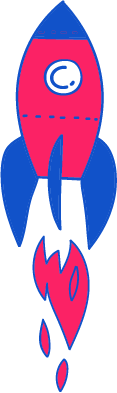 منظومة بثّ قُطريّة
درس في الدين الإسلاميّ للمرحلة الإبتدائيّة
موضوع الدرس: صلاة العيدين
مع المعلّم: محمود بشوتي
[Speaker Notes: اكتبوا النصّ الملائم وكذلك المعدّات المطلوبة.]
ماذا يجب أن نحضّر للحصّة؟
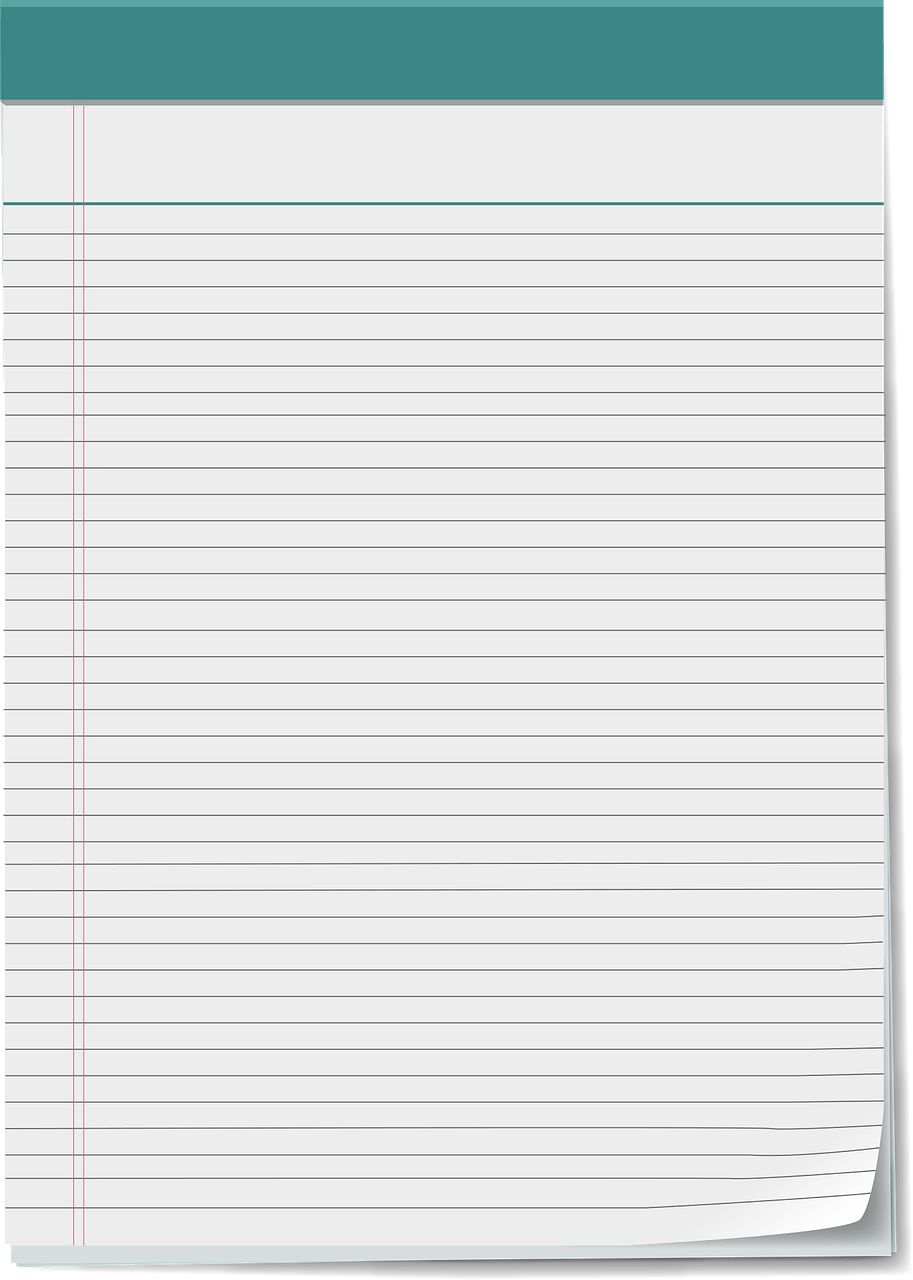 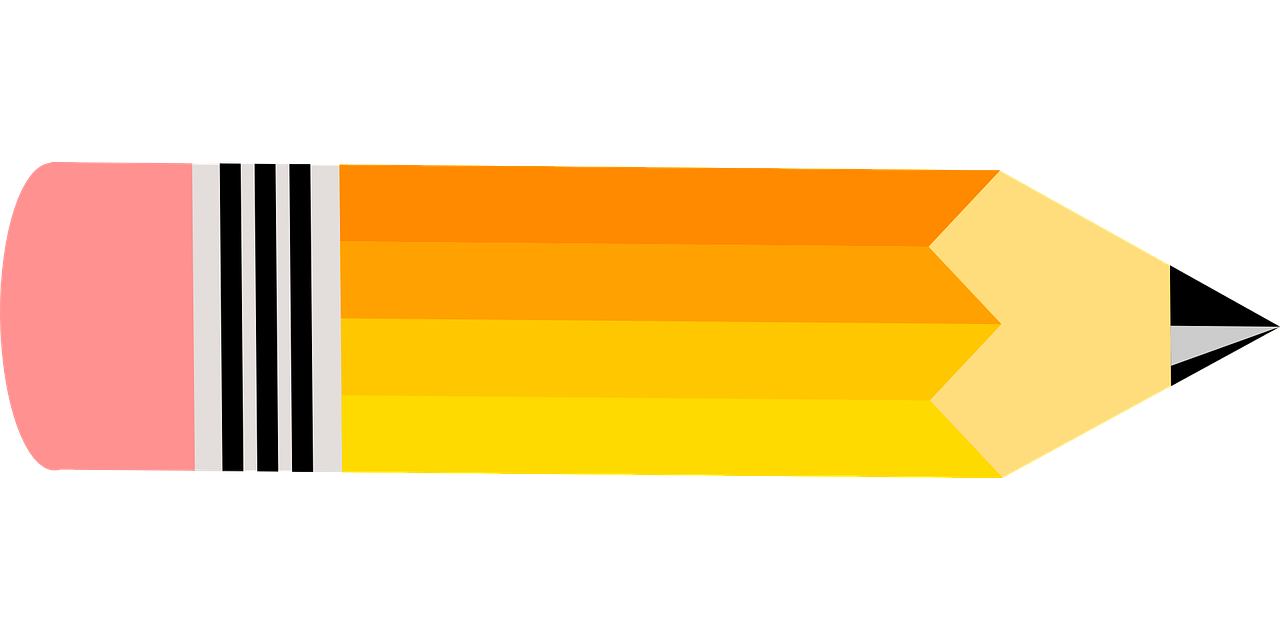 [Speaker Notes: حذف هذه الشريحة إذا لم تكن ضروريّة:

مدّة الشريحة: دقيقة

تأكّدوا في هذه الشريحة أنّ الجميع تزوّدوا بالأدوات المساعدة المطلوبة (ننصح بأن تكون هذه الأدوات المساعدة موجودة معكم لتعرضوها كمثال) 
احذفوا ما هو زائد أو أضيفوا حسب الحاجة (احرصوا على حقوق النشر والملكيّة الفكريّة). 

هذا هو الوقت المناسب لعرض قواعد السلوك خلال الحصّة: اطلبوا من التلاميذ إغلاق نوافذ تطبيقات أخرى في الحاسوب، إبعاد الأمر المشتّتة للانتباه، الجلوس في غرفة هادئة، التزوّد بالماء، وبالأساس التركيز في الدرس.]
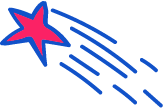 ماذا سنتعلّم اليوم؟
صلاة العيدين
تكبيرات العيد
كيفية صلاة العيدين
حكم صلاة العيدين
وقت صلاة العيدين
أين تصلى صلاة العيدين؟
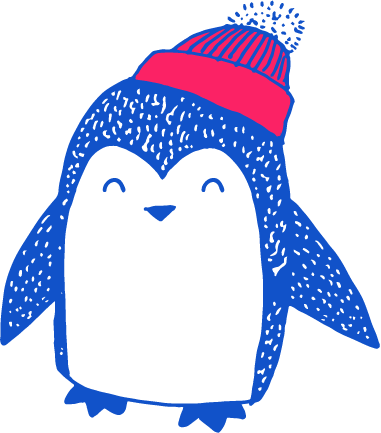 [Speaker Notes: مدّة الشريحة: دقيقتان

عرّفوا بأنفسكم وأعرضوا سير الدرس:

أنتم مدعوّون للتوجّه إلى التلاميذ بصورة شخصيّة: 
مثال على نصّ شفويّ: مرحبًا، اسمي ـــــــــــــــ. أنا أعلّم ـــــــــ من ــــــــــــــ. كيف حالكم؟ يسرّني انضمامكم إليّ... 

موضوع الدرس وهدفه: 
مثال على نصّ شفويّ: سنتعلّم في هذا الدرس عن ــــــــــــــــــــ. انضمّوا إليّ وستستمتعون. هل أنتم مستعدّون؟ فلنبدأ" 
نبدأ بـ ….  (مرحلة افتتاحيّة الدرس)
ننتقل إلى الاكتشاف (مرحلة التعلّم/ إكساب -  اكنبوا هنا سؤالًا مثيرًا للفضول، يجيب عن هدف الدرس)
نتدرّب على … (مرحلة التدرّب/ التجريب) 
نُجمل  (مرحلة إجمال الدرس)]
نبدأ التعلّم             تكبيرات العيد
”الله أكبر الله أكبر الله أكبر، لا إله إلّا الله، الله أكبر الله أكبر ولله الحمد،
الله أكبر كبيرا، والحمد لله كثيرا، وسبحان الله بكرة وأصيلا،
لا إله إلّا الله وحده، صدق وعده، ونصر عبده، وأعز جنده، وهزم الأحزاب وحده،
لا إله إلّا الله، ولا نعبد إلّا إياه، مخلصين له الدين ولو كره الكافرون،
اللهم صل على سيدنا محمد، وعلى آل سيدنا محمد، وعلى أصحاب سيدنا محمد، وعلى أنصار سيدنا محمد، وعلى أزواج سيدنا محمد، وعلى ذرّية سيدنا محمد وسلم تسليما كثيرا”.
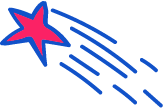 نواصل التعلّم                 حُكمها
صلاة العيدين سُنَّة مؤَكَّدة واجبة في حق المسلم، الذَّكَر، العاقل، البالغ، المقيم، المتمتع بصحّة جيدة، والخالي من الأعذار الشرعيّة كالمرض التي يمكن أن تمنعه من الخروج إليها والوصول إلى مكان انعقادها.
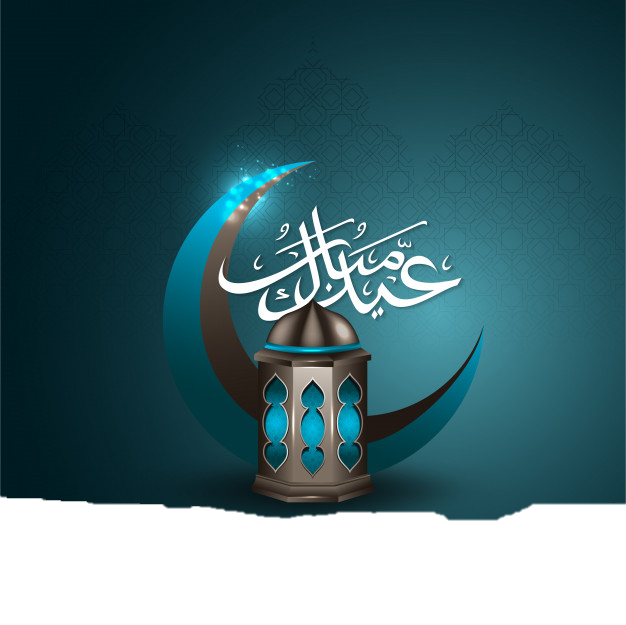 [Speaker Notes: مدّة الشريحة: حتّى دقيقتين-]
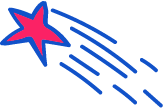 نواصل التعلّم               وقتها
تُقام صلاة العيدين صبيحة يوم عيد الفطر الذي يوافق الأوّل من شوال، وصبيحة يوم عيد الأضحى الذي يوافق عاشر ذي الحجة، ويدخل وقتها عندما ترتفع الشمس بقدر رمح أو رمحين، وينتهي وقتها قبيل وقت صلاة الظهر بقليل.
[Speaker Notes: مدّة الشريحة: حتّى دقيقتين-]
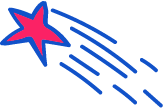 نواصل التعلّم               أين تصلى؟
يرى أهل العلم أنّ أداء صلاة العيدين في المصلى أفضل من أدائها في المسجد ما لم يكن هناك عذر مانع كالبرد والمطر والثلج ونحوِ ذلك. فقد كان الرسول الكريم يخرج يوم الفطر والأضحى إلى المصلى، وكان أوّل ما يبدأ به هو الصلاة.
[Speaker Notes: مدّة الشريحة: حتّى دقيقتين-]
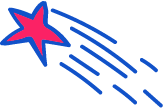 نواصل التعلّم               كيفيّة أداء صلاة العيد
نشاهد الفيديو لنتعرّف كيف نصلي صلاة العيد:
[Speaker Notes: مدّة الشريحة: حتّى دقيقتين-]
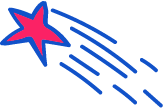 نواصل التعلّم                   كيفيّتها
صلاة العيد؛ ركعتان خلف الإمام الذي يرفع يديه فيكبِّر تكبيرة الإحرام جهرًا، ويكبّر المصلون خلفه، ثمّ يسكت قليلا فيكبِّر سبع تكبيرات، يقرأ بعدها الفاتحة والسورة، ثمّ يصلي بالناس الركعة الأولى دون تسليم، ثمّ يقوم للركعة الثانية. 

الركعة الثانية: يكبِّر الإمام خمس تكبيرات، ويكبِّر المصلون خلفه كما فَعلوا في الركعة الأولى، ثمّ يُصلُّون الركعة الثانية ويختمونها بالتشهد والتسليم.
[Speaker Notes: مدّة الشريحة: حتّى دقيقتين-]
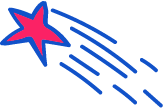 نواصل التعلّم                   خُطبتها
خطبة العيد والاستماع إليها من السنن الحميدة، ويكون وقتها بعد الصلاة لأنّ النبيّ الكريم كان يخرج في العيدين إلى المصلى، فيصلي بالناس ثمّ يقوم أمامهم وهم جلوس فيعظهم ويوصيهم ويأمرهم. وتتشكّل خطبة العيد من جزئين، ويمكن للخطيب أن يبدأ الخطبة بالتكبير تسع مرّات في الجزء الأوّل وسبع مرّات في الجزء الثاني.
[Speaker Notes: مدّة الشريحة: حتّى دقيقتين-]
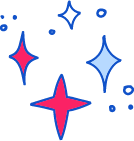 نواصل التدرّب
نكتب الأسئلة في الدفتر ونجيب عنها:
ما الغاية من صلاة العيدين؟
ما حكم صلاة العيدين؟
اشرحوا كيفية أداء صلاة العيدين.
على من تجب صلاة العيدين؟
ما التاريخ الهجري لكلّ من:
أ‌- عيد الفطر			ب‌- عيد الاضحى
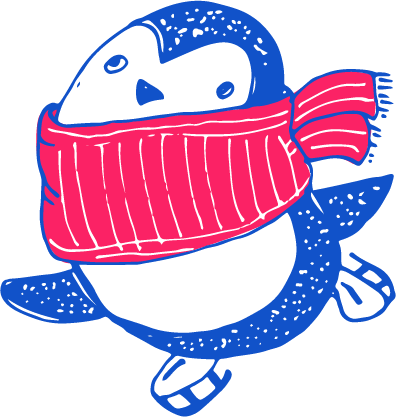 [Speaker Notes: مدّة الشريحة: حتّى دقيقتين

ستخلق هذه المرحلة ربط  معرفيًّا وذا صلة بين الموضوع الذي تتمّ دراسته والمعرفة السابقة لدى التلاميذ.
في الصفوف الدنيا، ننصح بأن يكون الربط بسيطًا وعامًّا. إذا كان التلاميذ قد تعلّموا من قبل دروسًا في الموضوع،  يحبّذ الربط بالمعرفة التي اكتسبها التلاميذ في الدرس السابق.
مثال على النصّ الشفويّ:
"هل حدث أن واجهتم وضعًا فيه.... / في الدروس السابقة تعلمنا عن ... واليوم سنستمرّ في ... /
ربما تكونون قد تناولتم هذا الموضوع في المدرسة، وحتى إذا لم يكن كذلك، فهذه فرصة للتعرّف/ التعمّق ..."]
شكرًا لمشاهدتكم البثّ
أُنتج لوزارة المعارف بواسطة مركز التكنولوجيّا التربويّة- مطاح